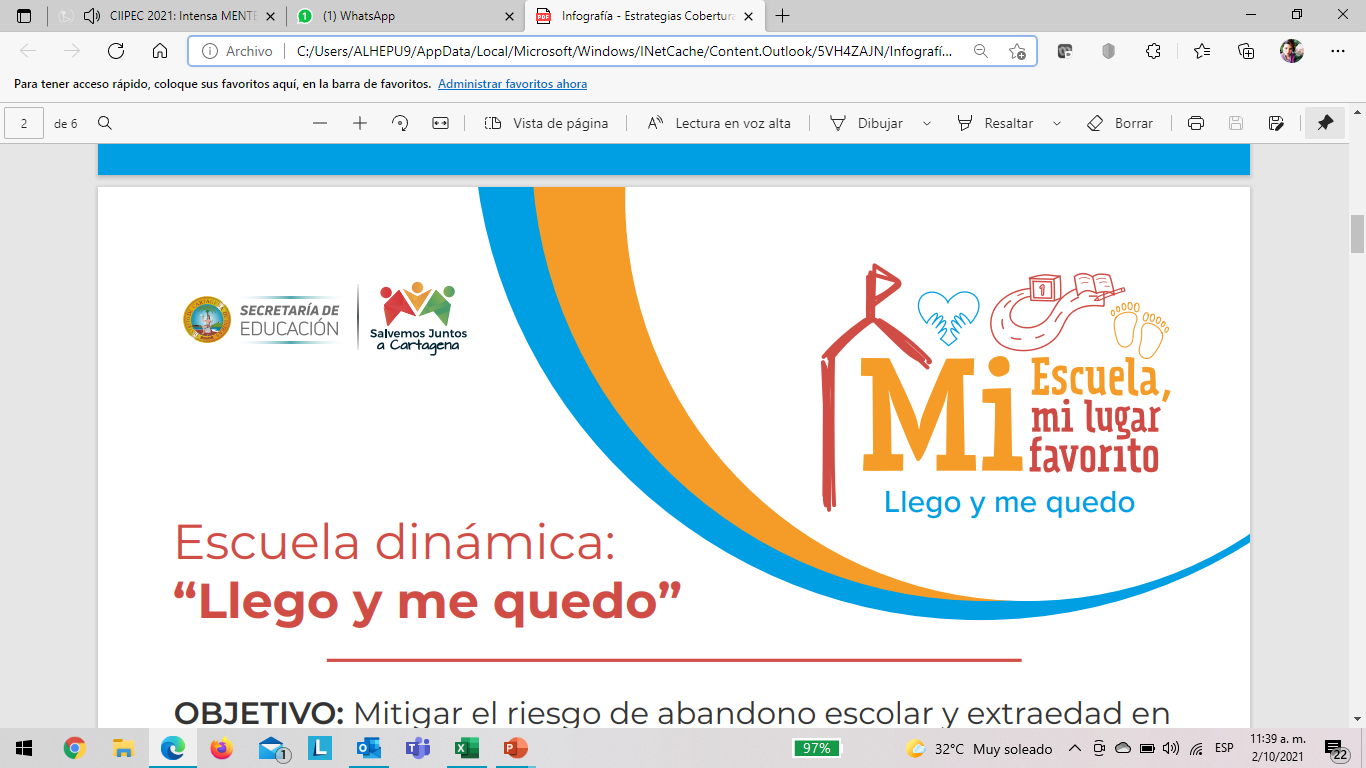 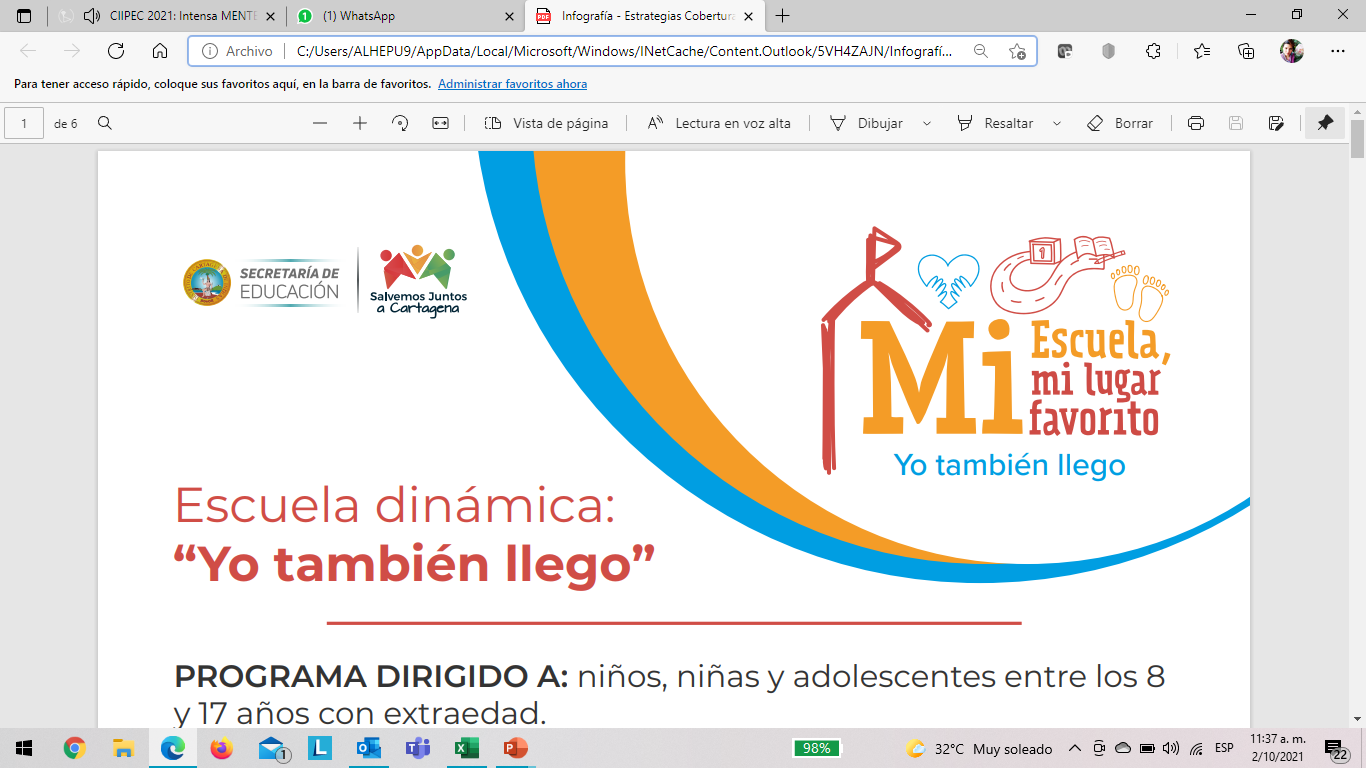 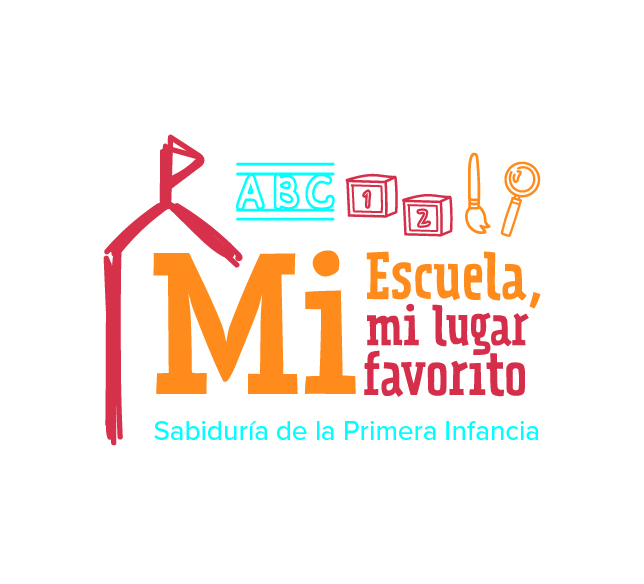 Sendero de la Creatividad
“Transito Armónico”
Objetivo: 
Garantizar el tránsito armónico de educación inicial a preescolar en el sistema educativo oficial de Cartagena.
Jornada de Búsqueda Activa de Niñas y Niños
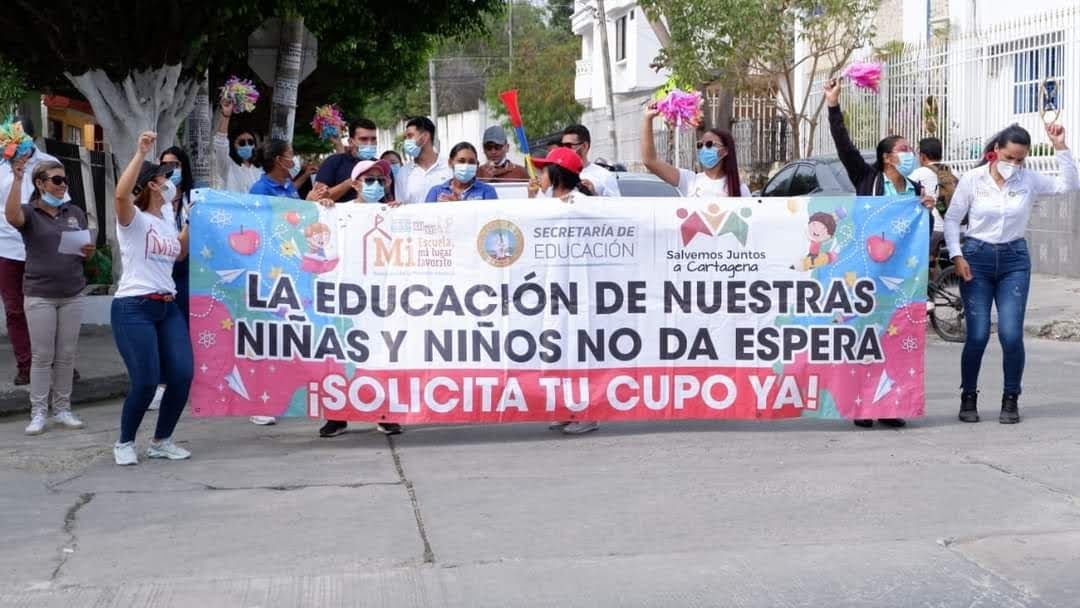 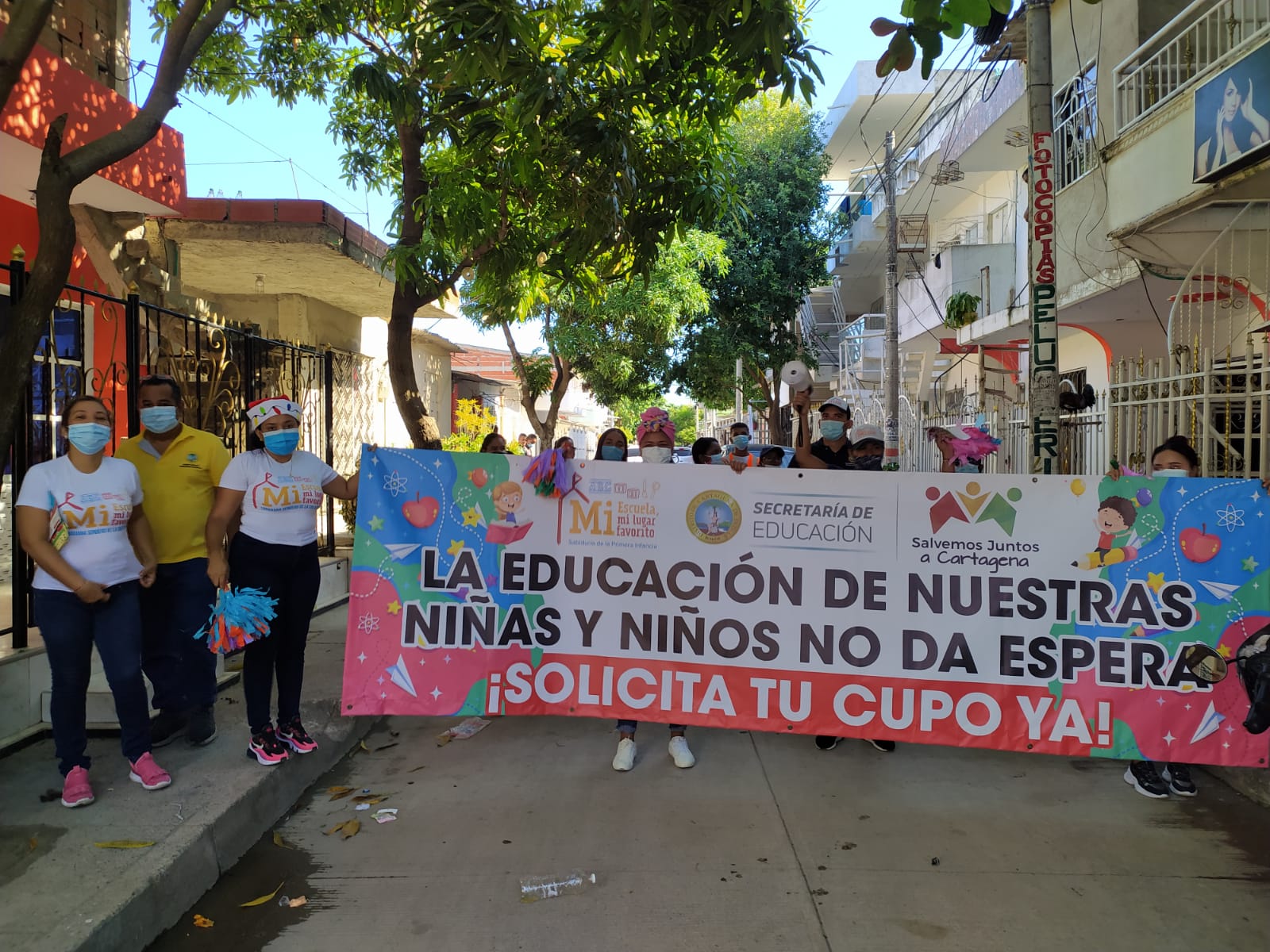 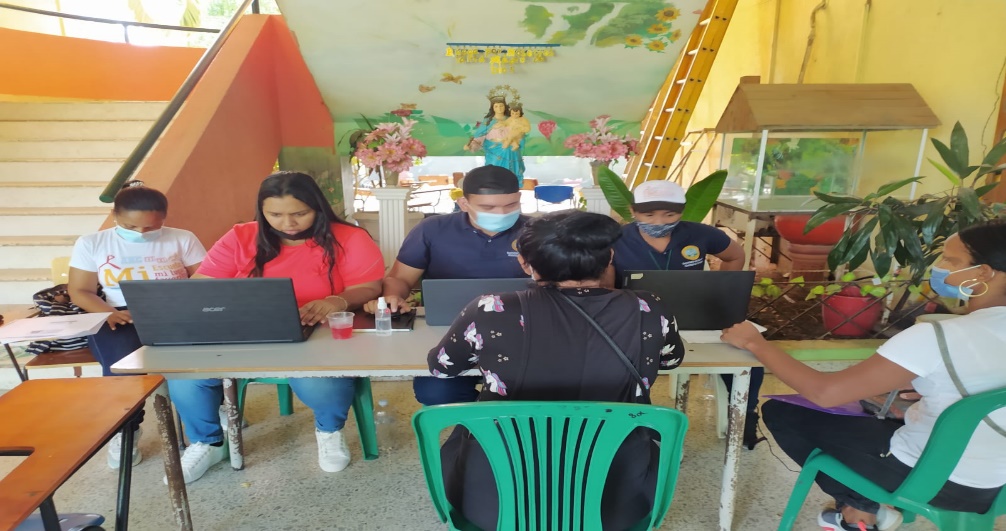 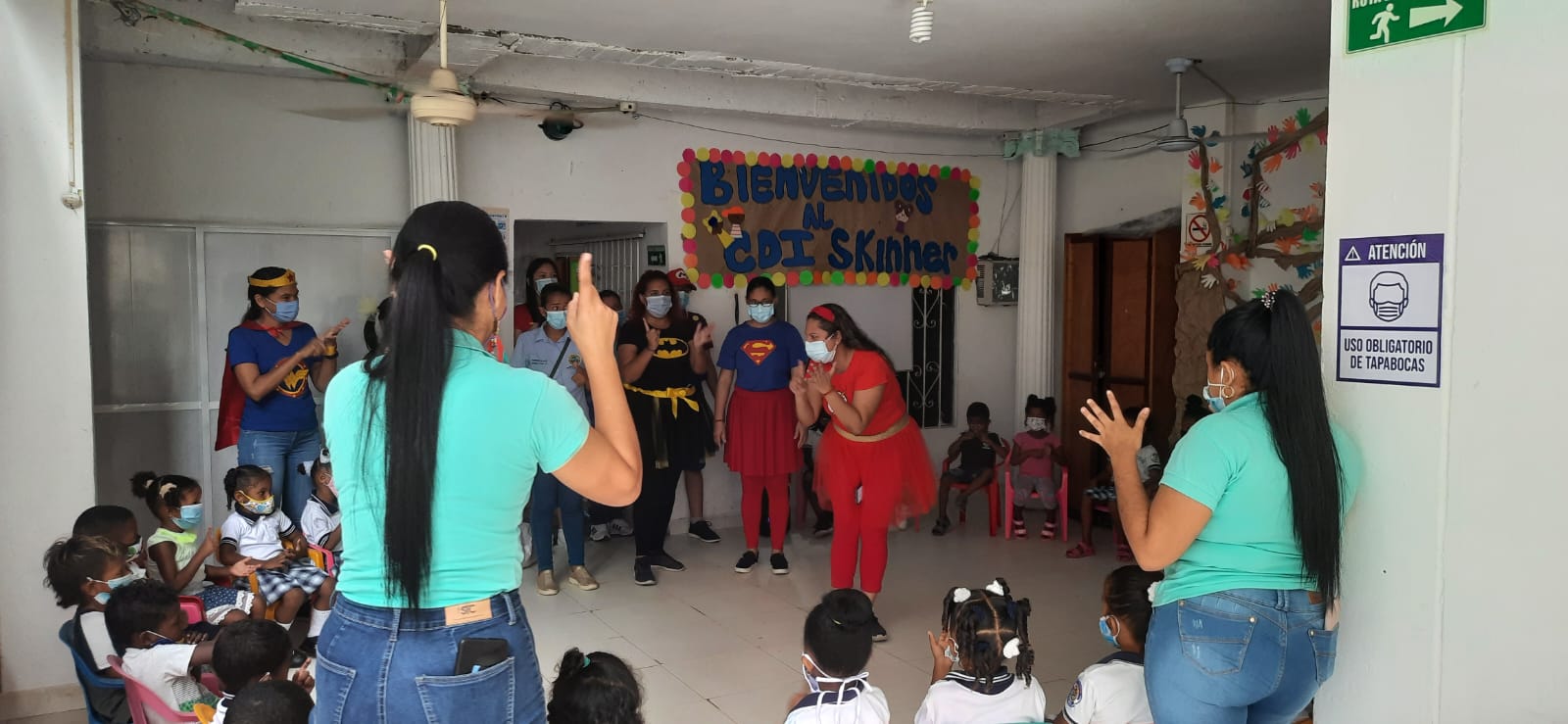